Unit 4food
Lesson 1
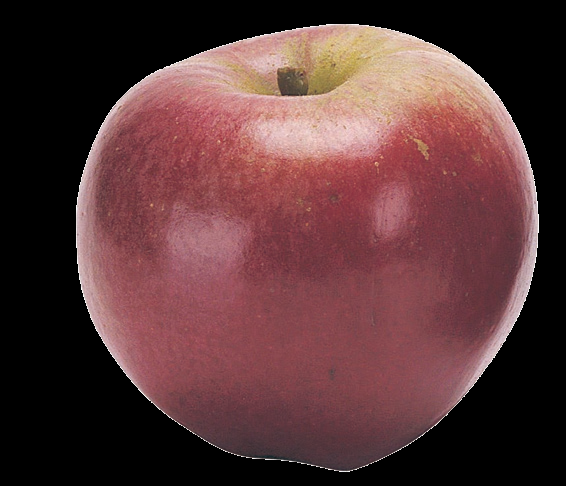 apple
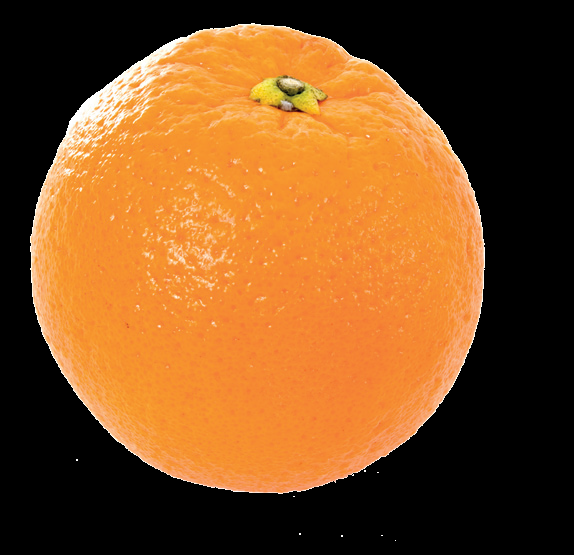 orange
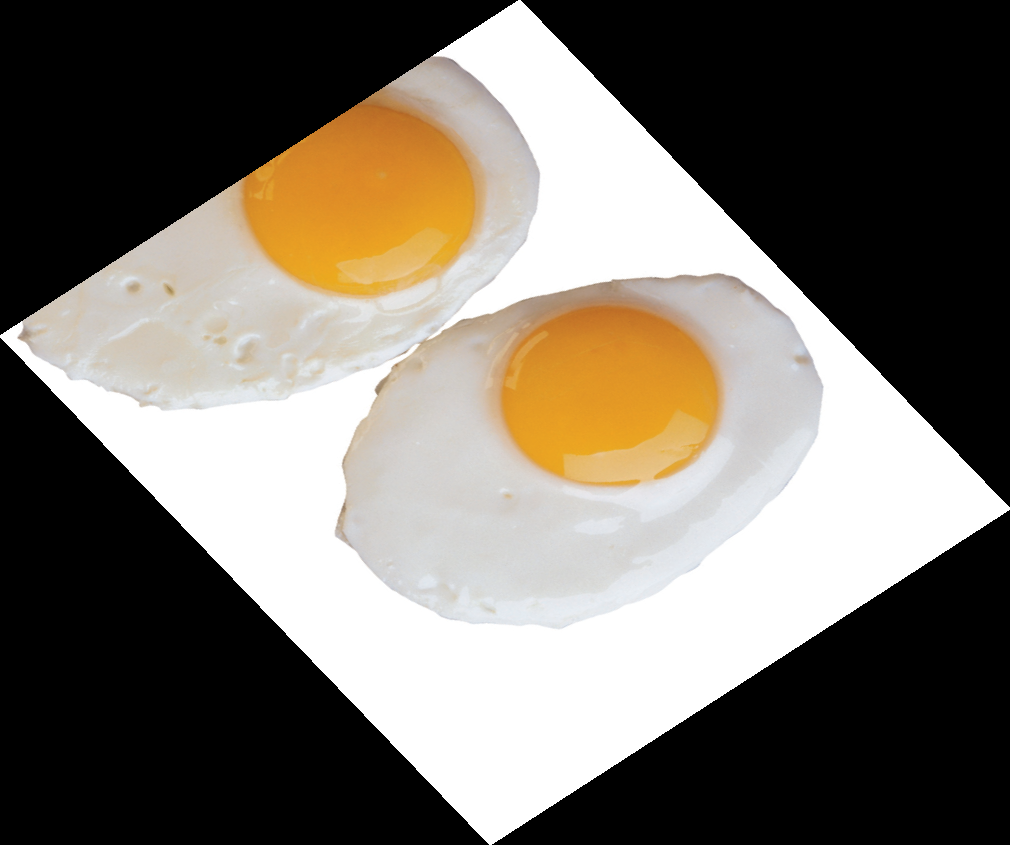 egg
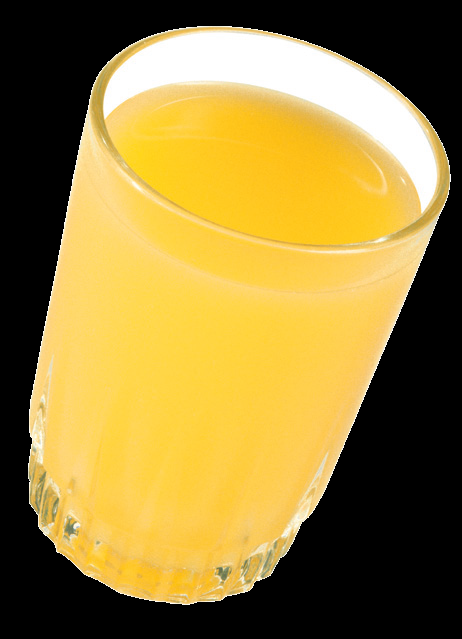 juice
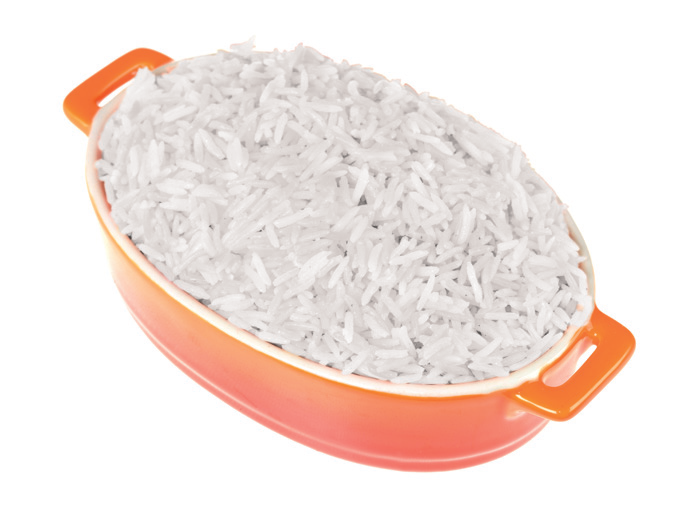 rice
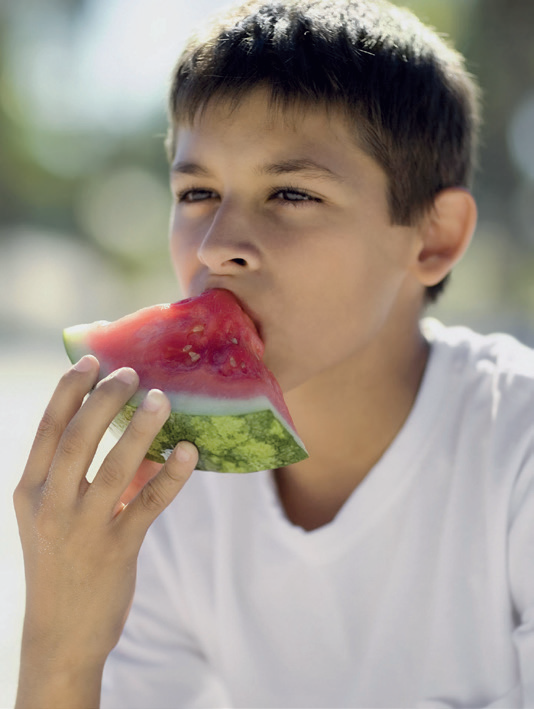 eat
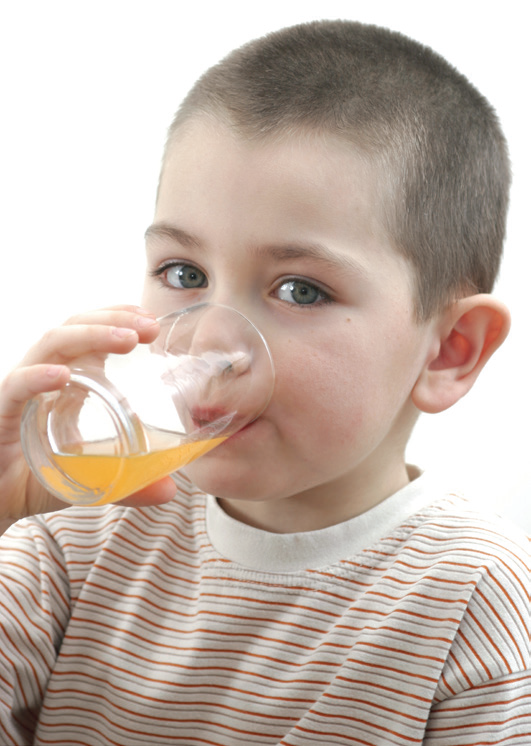 drink
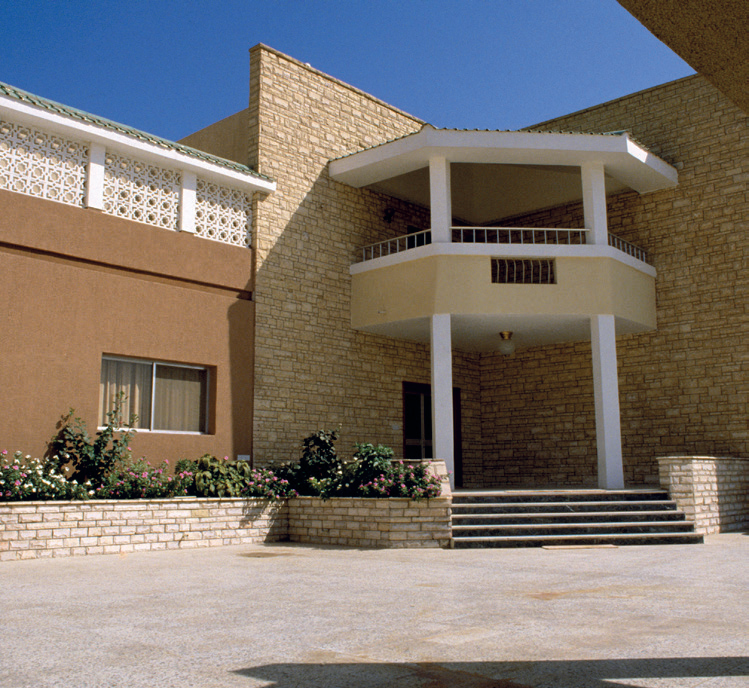 V v
villa
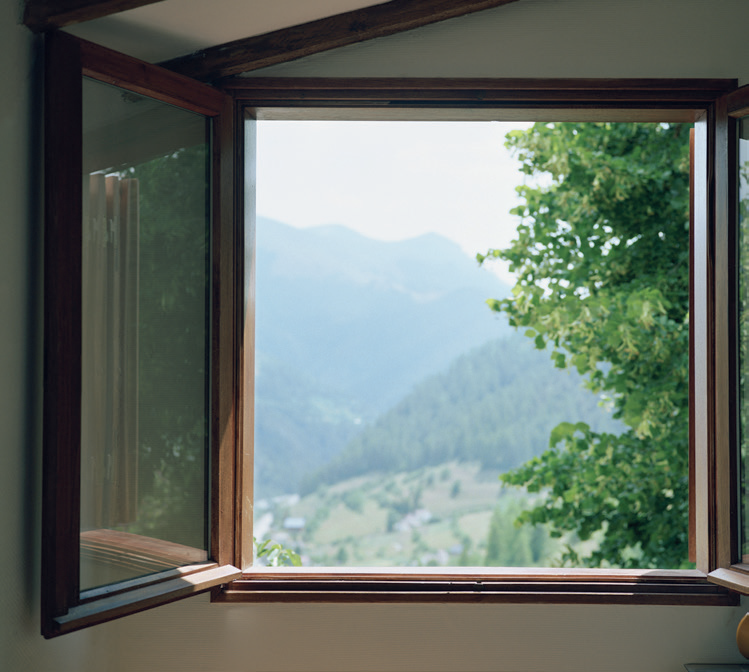 W w
window
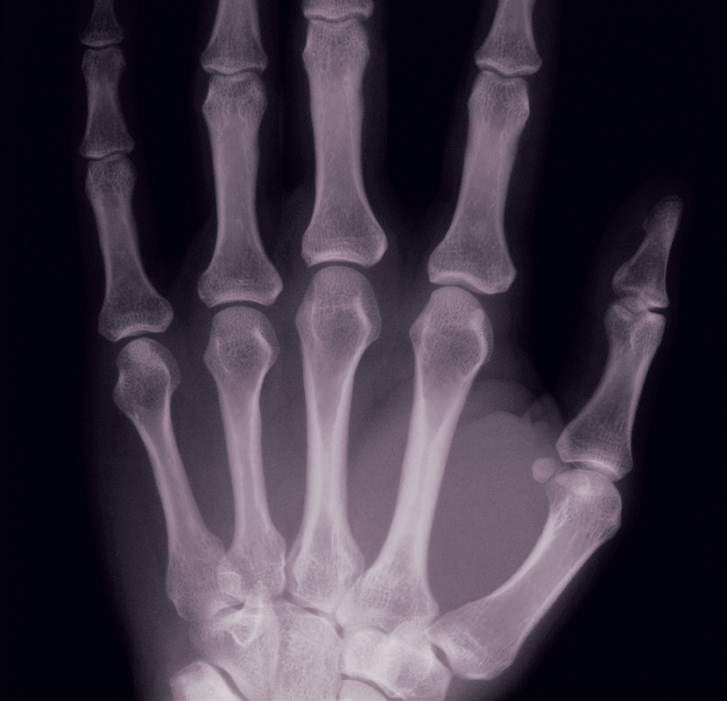 X x
x-ray
Write the new words & letters on the B.Bapple – orange – egg – juice – rice – eat – drinkV v – W w – X x
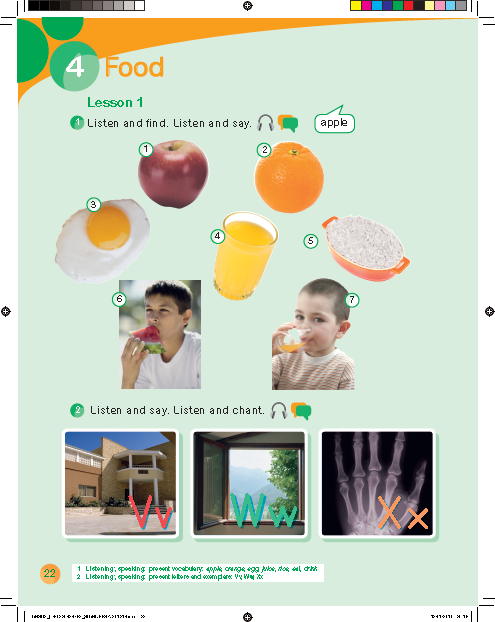 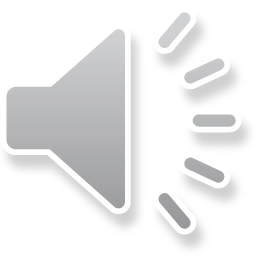 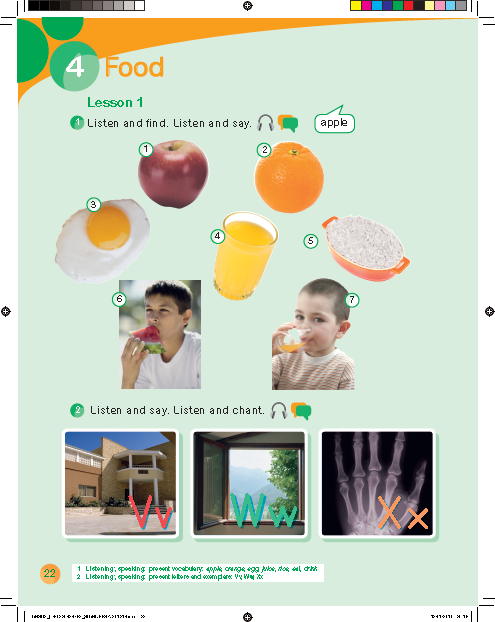 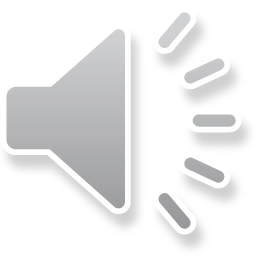 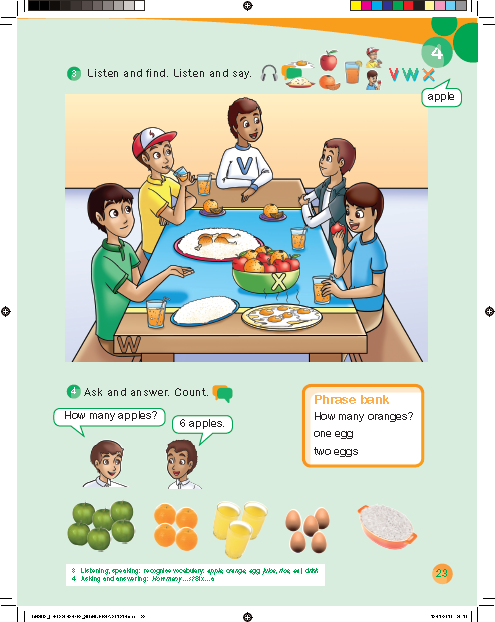 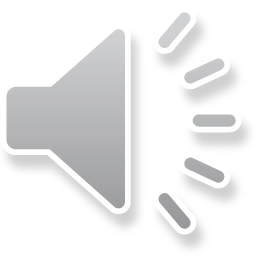 Explain ( how many )
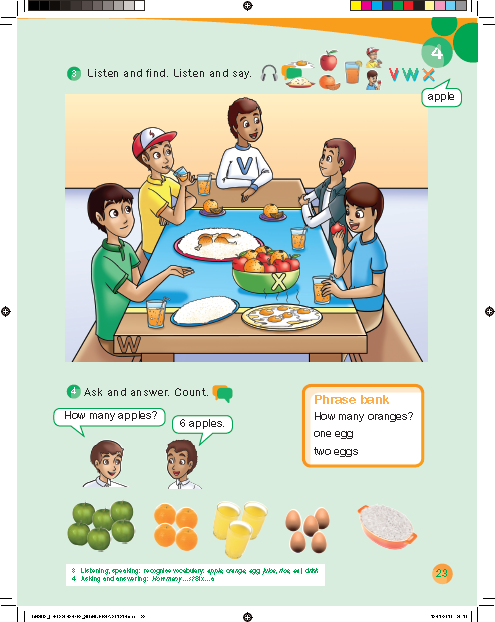 Work bookp. 70
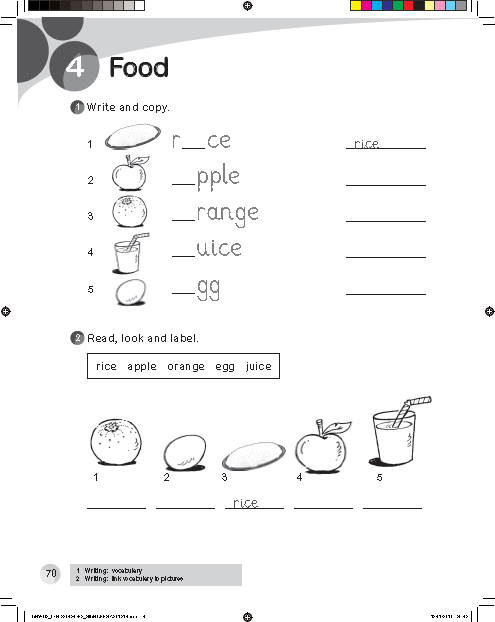 i
a
o
j
e
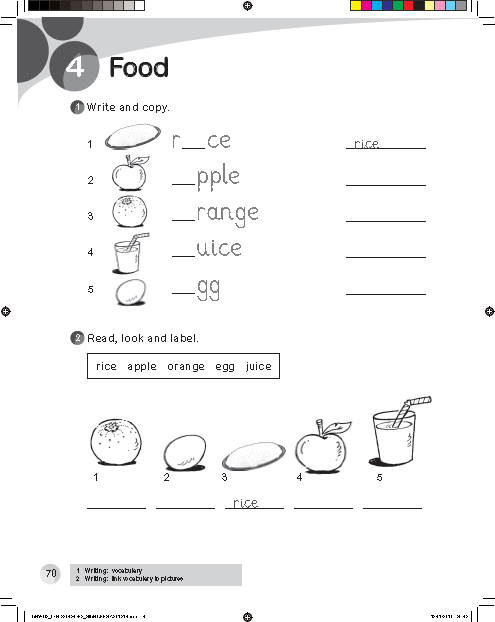 orange
egg
apple
juice
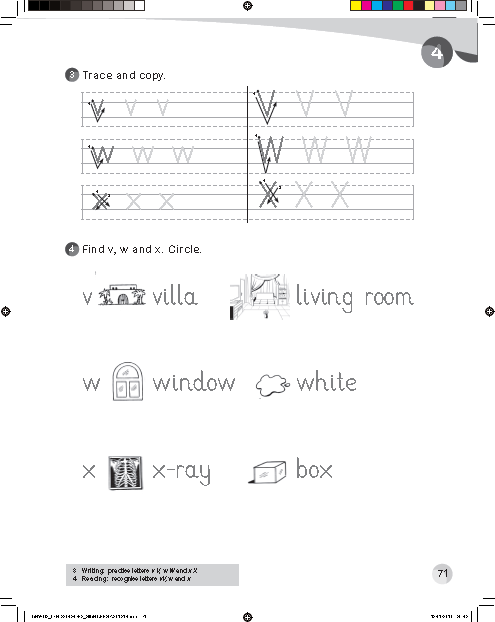 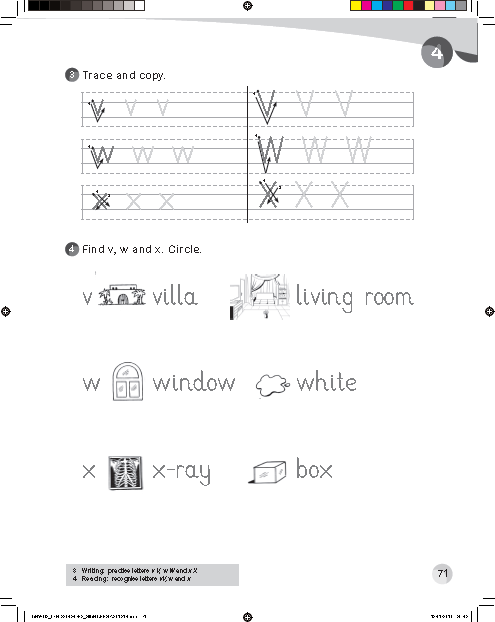 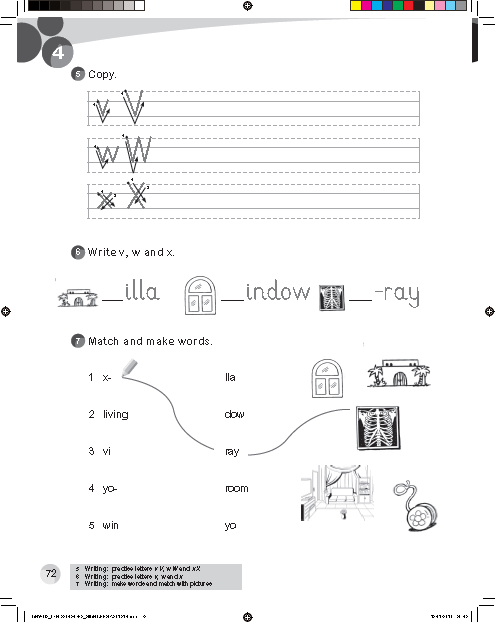 w
x
v
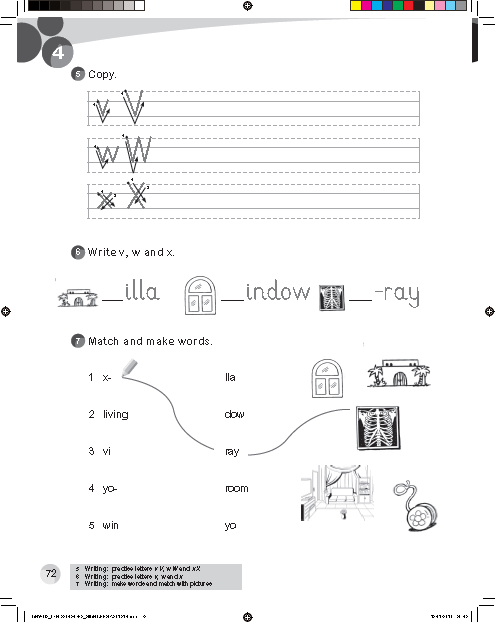